La Direction Régionale SudEcoles & Universités
Septembre 2022
Présentation de la DR Sud
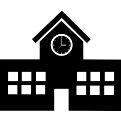 53     SITES (hors RL)
689   COLLABORATEURS
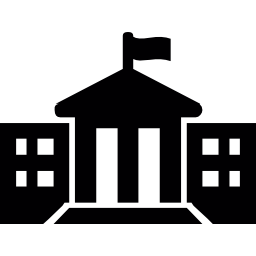 10     CUISINES CENTRALES
65 300 K€   CA
102 000     REPAS JOUR
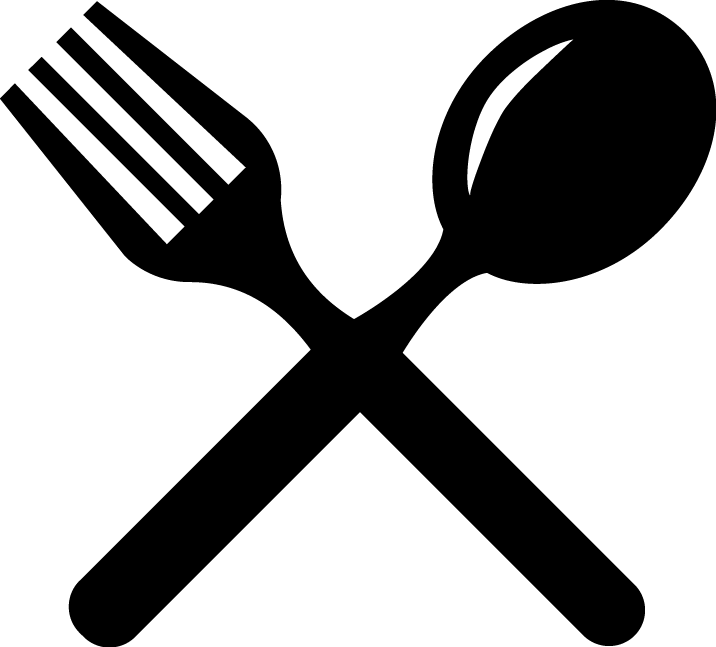 2
Périmètre et organisation de la DR Sud
Régions : Paca & Occitanie
CA : 65M€ pour 100 000 repas jour
50 sites clients
2 Cuisines centrales en propre                                                 Toques & Sens Provence 10 000 CVJ et Occitanie 5 000 CVJ
Des Cuisines centrales en exploitation : 70 000 CVJ sur les villes de Menton, Vallauris, Cannes, Aubagne, Marseille, Mende, La Ciotat...
Des Établissements d’Enseignement privés comme Lycée Provence et La Cadenelle à Marseille, Institut Notre Dame à Toulon, St Joseph à Nice, St Louis à Orange, Ste Marie les Jonquilles à Montpellier…
1 plateforme Logistique sur Marseille pour les marchés en assistance technique
Equipe : 8 Directeurs d’exploitation, 3 Responsables régionaux, 1 assistante, 1 Responsable SST/QVT, 1 apprenti RSE, 2 Diététiciennes régionales
Fonctions support : RRH, Responsables Qualité, Contrôleur de gestion, Responsables développement…
05
48
83
04
06
30
84
3
13
34
83
11
66
Projets et enjeux de la DR Sud
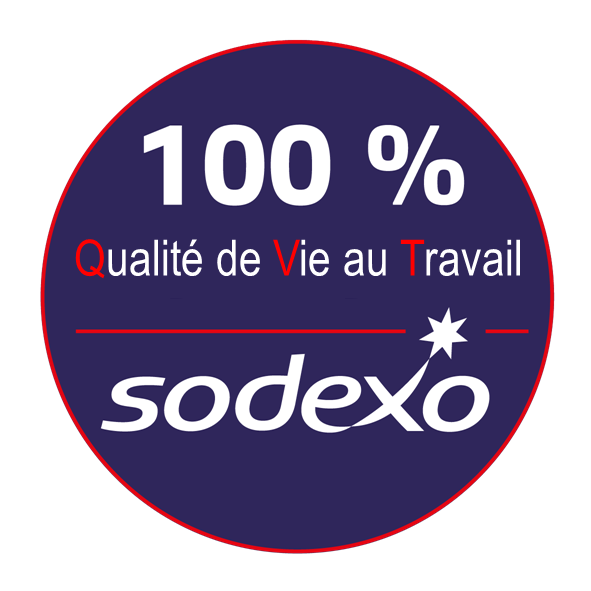 100 %
100 %
Rh Opé
Communication
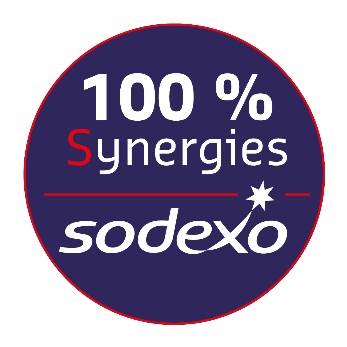 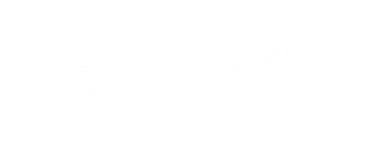 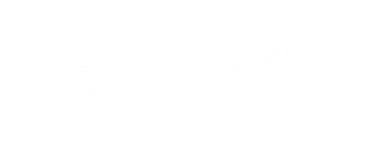 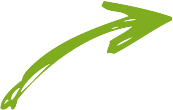 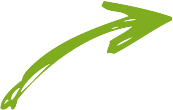 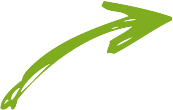 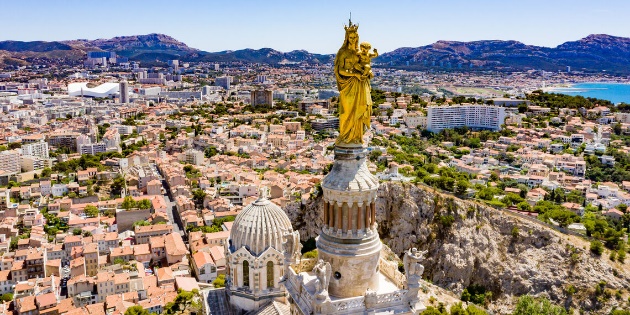 100 %
New business
DR SUD
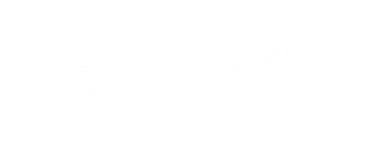 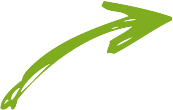 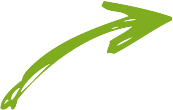 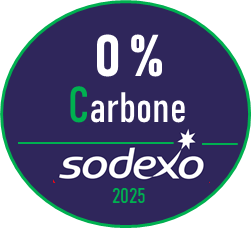 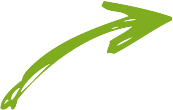 4
Contexte marché
2
1
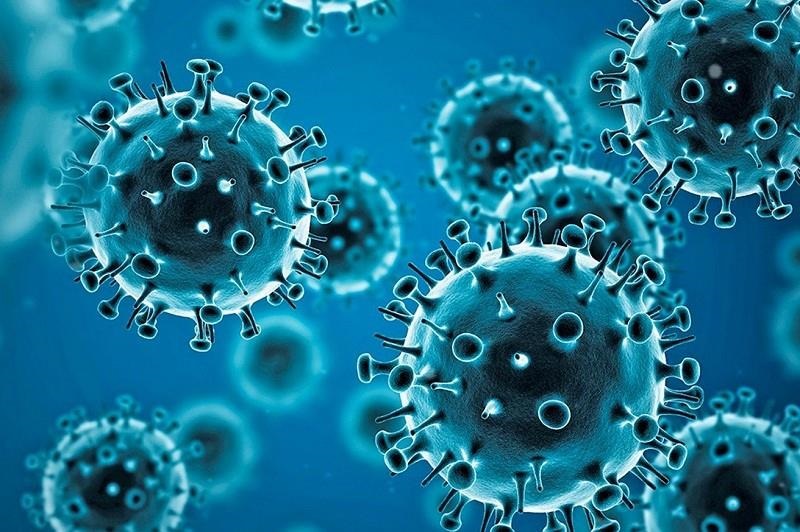 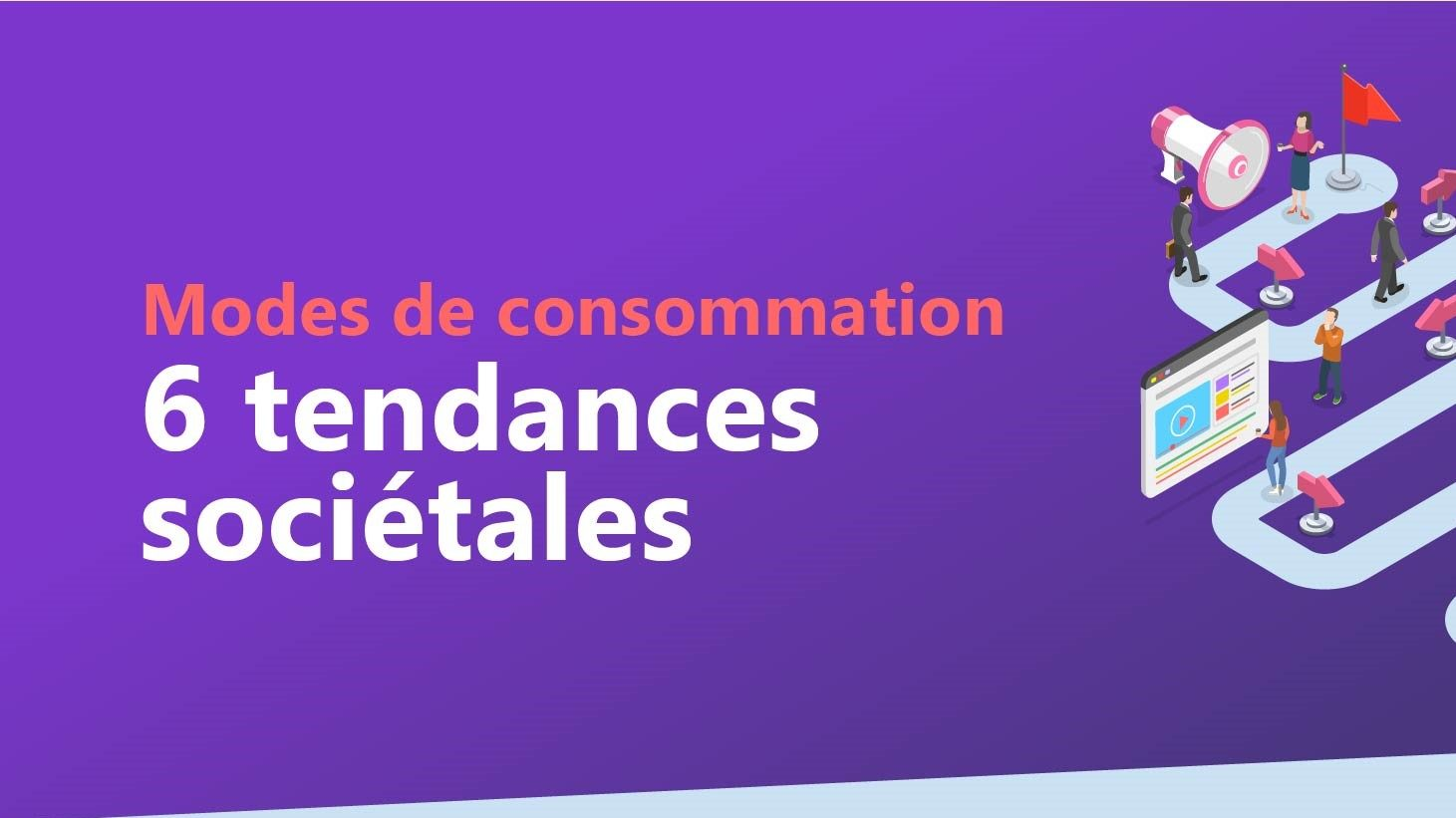 4
3
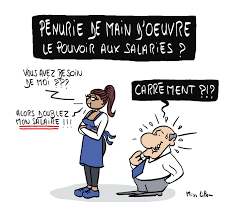 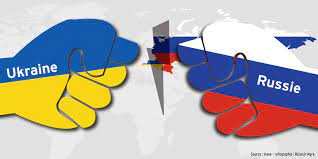 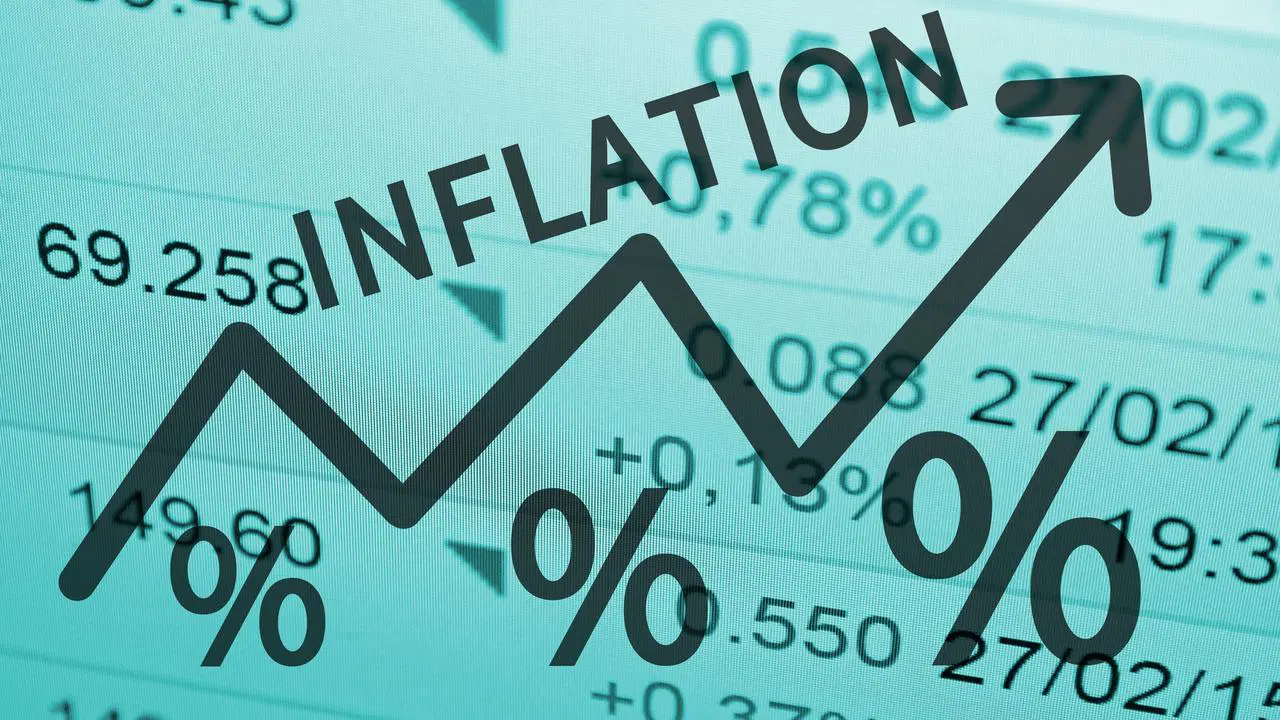 Merci de votre attention.